Psychological Disorders
Chapter 11
Anxiety Disorders
Section 1
What is Anxiety?
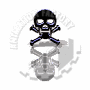 A general state of apprehension or uneasiness

It is normal to feel this way in a dangerous situation

Ex. You see a Pit bull walking towards you not on a leash

It is CHRONIC (and not normal) when the feeling is long lasting and when not in actual danger
Posttraumatic Stress Disorder (PTSD)
Occurs in the aftermath of serious TRAUMA (war, torture, natural disasters)

Symptoms are: insomnia, depression and intrusive thoughts 

Most people eventually recover (92% of men / 80% of women)

Some may last for years or even decades
Panic Disorders
Recurring attacks of INTENSE panic with feelings of impending doom or death

Last from a few minutes to hours

Symptoms are: Dizziness, rapid heartbeat, chest pain, hot and cold flashes

Usually occur in the aftermath of trauma (days or weeks)
Phobias (Fears)
Common
Conditioning
Evolved for ADAPTIVE advantages

Heights ( acrophobia)

Ex. Humans can’t climb well so we shouldn’t be in high spaces

Enclosed spaces (claustrophobia)
Acquired through personal experiences

Color purple 

Number 13

Hive shaped things
Agoraphobia
The most DISABLING of all fear disorders

Fear of being trapped in a public space (theatre, mall, bridge)

Starts as occasional panic attacks

Eventually people are afraid to leave their homes

“Fear or fear itself” rather than fear of places
Obsessive Compulsive Disorder
Obsession = unwished thoughts or images

Compulsion = repetitive behaviors that MUST be carried out in order to avoid disaster

Different from SUPERSTITION 

Ex. A baseball player might not wash jersey until they have a bad game
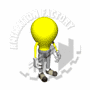 OCD cont.
People with OCD can’t turn off the brains alarm signal for FEAR

Sufferer feels in a constant state of danger

Ex. One person must run up and down each flight of steps they see 65 times in 45 minutes

Another person must turn a light switch on and off 7x upon entering a room
Section 1 Review:
1. Describe how PTSD occurs and some symptoms of it.

2. Compare COMMON to CONDITIONED phobias.

3. What is considered the most DISABLING of all disorders? Why?

4. Give an example of a SUPERSTITON and an OC ritual.
Mood Disorders
Section 2
Mood Disorders
Moods range from extreme DEPRESSION to extreme MANIA

Everyone feels emotions from sadness to joy

Everyone feels wild anger, grief and happiness at extreme moments in their lives

Mood disorders are very different from NORMAL feelings
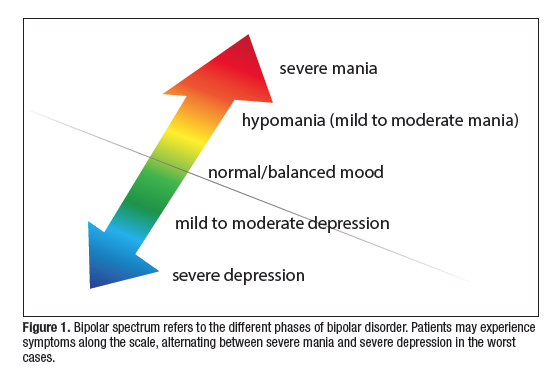 Major Depression
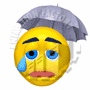 Belief that NOTHING good will ever happen

Loss of interest in usual PLEASURABLE activities 

Exaggeration of MINOR failing (failed quiz; “I might as well drop out of school)

Think of losses as a sign of personal failure
Cont.
Physical changes occur such as; loss of appetite, insomnia, and headaches

Occurs 2x as much in women as in men

Women are more likely to talk about feelings

Men more likely to engage in risky behavior (drinking, drugs)
Mania
Opposite of depression

Person experiencing MANIA is excessively wired

Person will feel powerful and full of plans and ideas

Very impulsive and bad decisions based on it (shopping spree)
Bipolar Disorder
Alternating from Major Depression to Mania

Both sexes acquire it equally

High’s can be very creative or successful, lows are dangerous

Unknown origin, but most scientists believe it to be GENETIC
Theories of Depression (3)
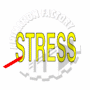 1. Biological Factors (Genetics)

Genes can increase the stress hormone CORTISOL, which at high levels can damage the HIPPOCAMPUS

Long form 5-HTT helps protect from depression

Short form 5-HTT make depression set in easier
Life Experiences (2)
Higher rates for people who experience:

Separation (from family)

Loss (of loved ones)

Violence (physical or mental)

Exposure to poverty
Cognitive Habits
Depressed people often believe their situation is PERMANENT

“Nothing good will ever happen to me”

Learned helplessness theory: Always PESSIMISTIC

RUMINATION = thinking constantly about everything wrong in your life
Section 2 Review:
1. List the 2 ends of the MOOD range (Spectrum).

2. How are men likely to deal with DEPRESSION. 

3. Describe BIPOLAR disorder.

4. Explain the BIOLOGICAL FACTORS that can lead to depression.
Personality Disorders
Section 3
Paranoid Personality Disorder
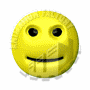 UNFOUNDED mistrust of other people

IRRATIONAL jealousy

Delusions and conspiracy theories about closest relatives and govt. agencies

Ex. My brother buys me a cheesesteak / I think he trying to poison me
Narcissistic Personality Disorder
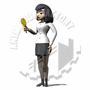 An exaggerated sense of self importance

“The world revolves around me”

Demand ATTENTION and admiration / Do not give any back

Ex. A girl constantly demands to be told how “beautiful” she is / never gives a compliment back
Antisocial Personality Disorder: SYMPTOMS
1. Repeatedly break the law

2. Use aliases or may lie to CON others

3. Repeatedly get into fights

4. Show reckless disregard for their own safety

5. Lack remorse for actions that harm others
Causes (3)
1. Abnormalities in NERVOUS system

Do NOT respond to fear of punishment like others would

Ex. We don’t touch a hot stove bc we’ve learned it will burn us

Allows the person to behave fearlessly in dangerous situations
2. Genetically Influenced Problems with Impulse Control
Biological children of parents with APD have a greater chance of developing this disorder

Even if children are brought up by adopted or other parents

(Nature vs Nurture?)
3. Brain Damage
Children who have been battered are more likely to commit VIOLENT crimes

PET-SCAN of prefrontal cortex shows cold – blooded PREDATORY murderers with less activity in this area of the brain

Other studies show similar results in people who had brain injuries when they were children
Anorexia Nervosa
Self STARVATION bc of irrational fear of becoming obese

Low caloric intake and denial that problem exists is common

Generally are severely UNDERWEIGHT; easier to diagnose

Cause is unknown; some links between GENETICS and TRAUMATIC event

Treatment is restoring a healthy diet; medication helps ease anxiety
Bulimia  Nervosa
Characterized by BINGE eating followed by PURGING

Vomiting, laxatives, water fasting or extreme exercise

More likely to be at a normal weight / makes it hard to diagnose

Genetics is a major factor

1-2% of women globally / 9x more likely than men / frequently young adults
Impulse Control Disorders
Inability to demonstrate ability to stop the impulse to perform a harmful act

Kleptomania (stealing): Not usually for personal or financial gain.

Pyromania (setting fires): Not usually done for criminal purpose; user gets euphoric feeling starting and watching the fire
Pathological Gambling
Needs to gamble with increased amounts of $

Gambles when feeling distressed (relieves anxiety)

Lies to conceal amount of time or $ gambled

May rely on others to provide $ to gamble (and lie what its for)

Often coincides with ALCOHOL problems
Section 3 Review:
1. Which PD is marked by unwarranted MISTRUST of other people?

2.  Give an example of a person with Narcissistic PD.

3. What is the difference between ANOREXIA and BULIMIA

4. Describe 2 symptoms of PATHOLOGICAL GAMBLING
Drug Abuse and Addiction
Section 4
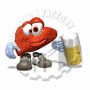 Drug Abuse and Addiction
Most people who use DRUGS will do so in moderation

Substance abuse is considered habitually using the DRUG to the point of impairment

Failure to hold a job, care for children, or use while driving

2 Models: Biology and Learning
Biology Model
Belief that ADDICTION is due to GENETICS

Most genetic evidence comes from twin and family studies

Evidence of INHERITED genes for alcoholism is higher for men than women

It is too hard to determine up to this point if a specific gene is involved in addiction
Health
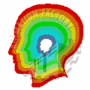 Heavy drug use causes BRAIN FUNCTION to decrease

Produces nerve damage, shrinks the cerebral cortex

Damages the LIVER 

Heavy usage reduce the number of receptors for DOPAMINE

User needs to do more and more to get the same feeling (p.372 fig.11.3
Learning Model: #1 Social Environment
Alcoholism more likely to occur in a society that BANS drinking to children, but CONDONES drunkenness in adults

Less likely to occur in society that teaches responsible drinking and moderation to children

Less likely to occur in countries that do not use it as a rite to passage in adulthood or associate it with manliness (U.S)
#2. Abstinence
Policy of total abstinence leads to HIGHER RATES of addiction 

Prohibition in the U.S (1920-1933) 

Lead to lower rates of drinking but higher rates of ADDICTION

When people were denied the opportunity to drink socially they would drink to EXCESS when given the chance
#3. Withdrawal (Stopping Usage)
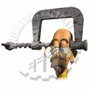 Nausea, headaches, abdominal cramps and insomnia

Most people are able to stop without significant symptoms (90%)

People who CAN quit without help do not report themselves

Therefore, number of addicts appears less than it is
#4. Reason for Usage?
Escape from real world

Chronic pain

To be sociable or help to relax

Problem occurs when;

Drinking or using ALONE / to FORGET / or to BINGE
Section 4 Review:
1. What is considered substance ABUSE?

2.  What are some negative effects of drug ABUSE?

3. In what type of societies are people more likely to become ALCOHOLICS? Explain.

4. What are some reasons for USAGE and when does it become a PROBLEM?